高考，
你准备好了吗？
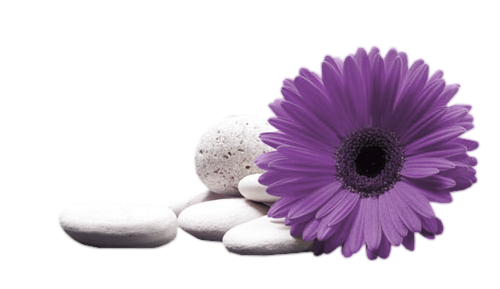 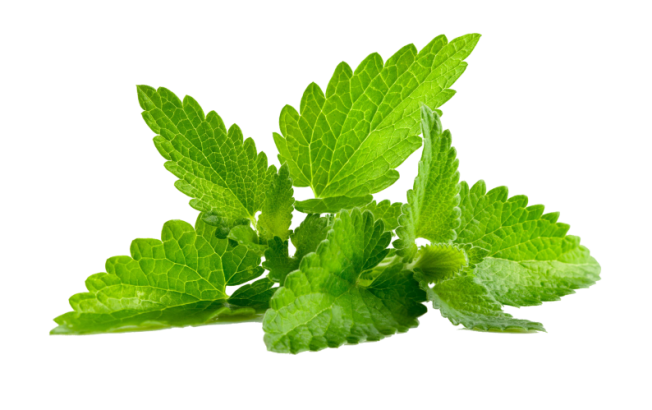 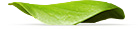 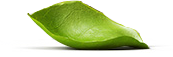 01
选择一个毛根，制作最符合自己的样子。
02
考试压力的不同程度
考试压力的不同程度
10
0
自评：我处在哪一个位置？
03
缓 解 压 力 我 能 行
一、学会接纳
01
接纳自己的学习成绩、学习状态
02
接纳自己的性格、人际关系
03
接纳自己目前出现的问题
一、学会接纳
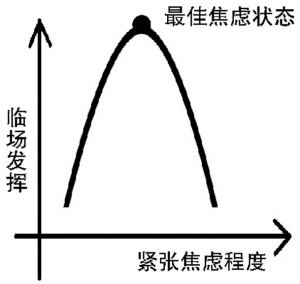 01
接纳自己的学习成绩、学习状态
02
接纳自己的性格、人际关系
03
接纳自己目前出现的问题
二、心无旁骛
01
跳一跳能够到
认准目标
二、心无旁骛
01
跳一跳能够到
认准目标
02
制订计划
三、培养积极的心态
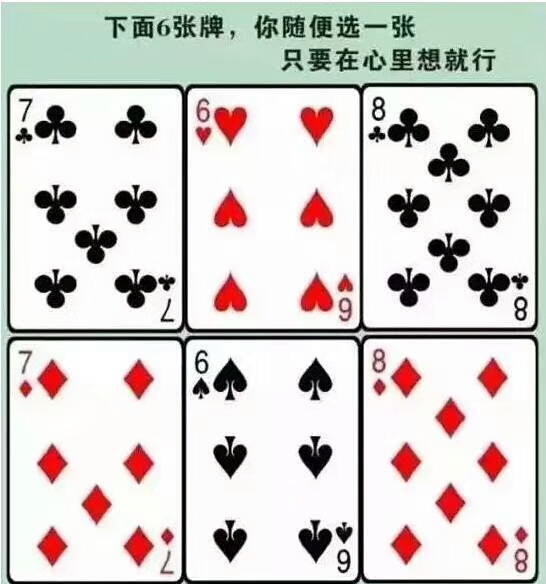 三、培养积极的心态
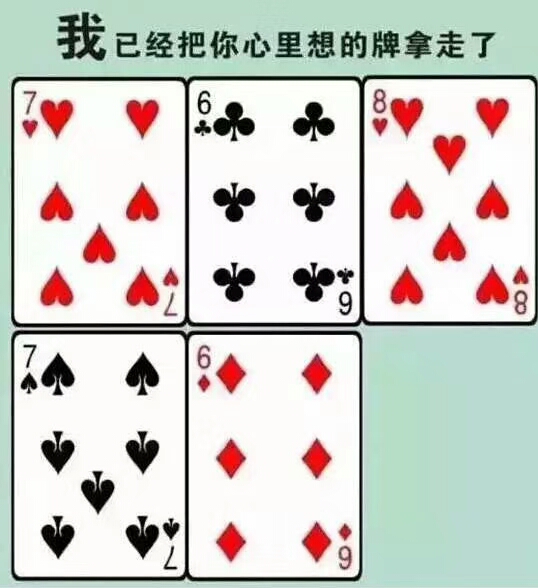 三、培养积极的心态
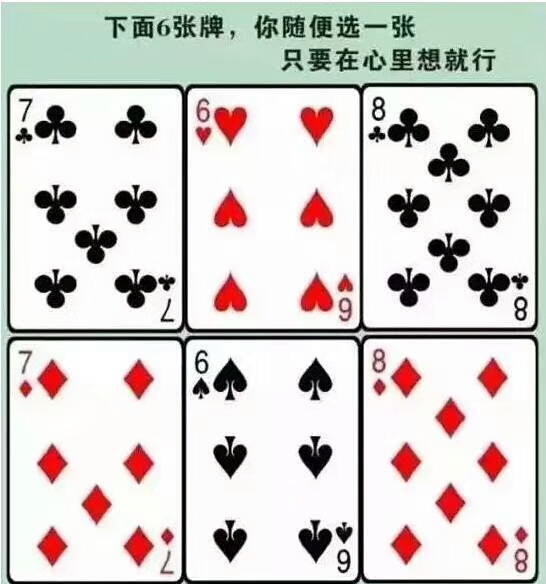 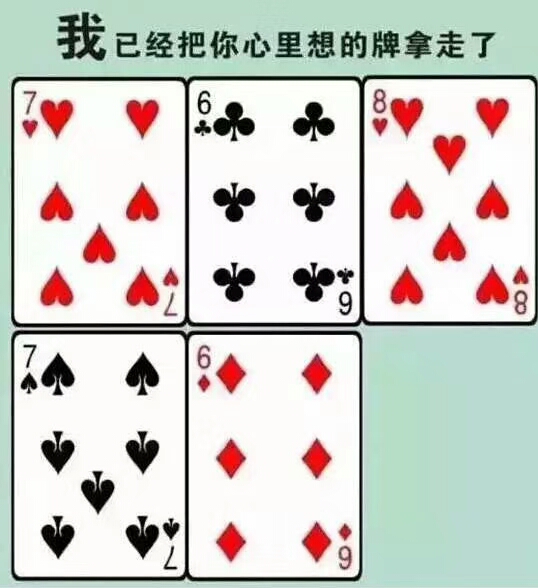 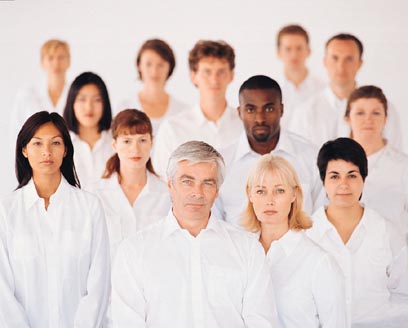 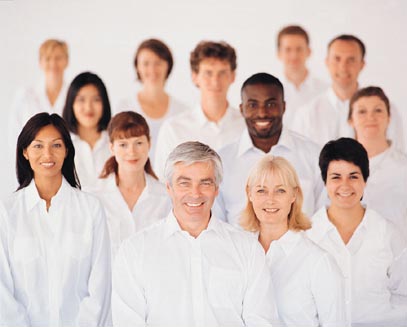 三、培养积极的心态
笑
高兴
笑
高兴
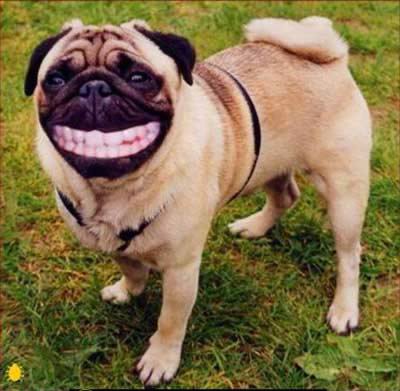 高考，
我准备好了！
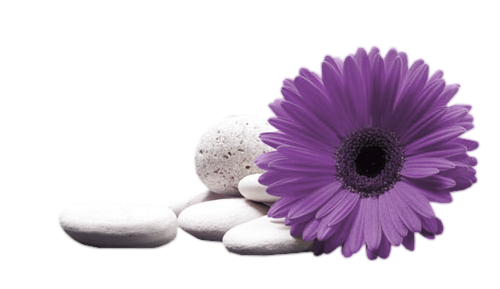 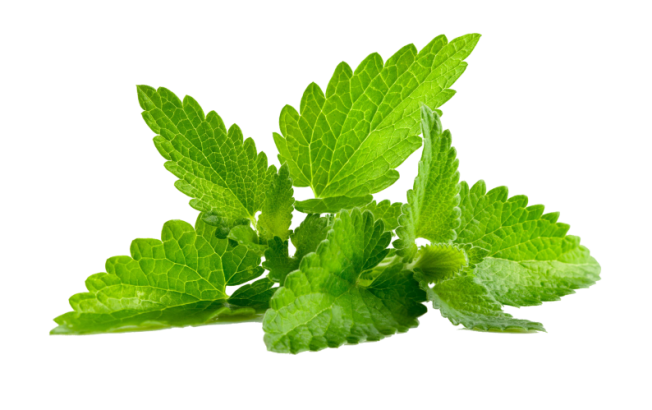 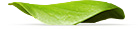 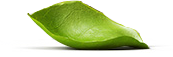